Seksuele diversiteit in de klas
Workshop NIBI Congres - 24.04.2024
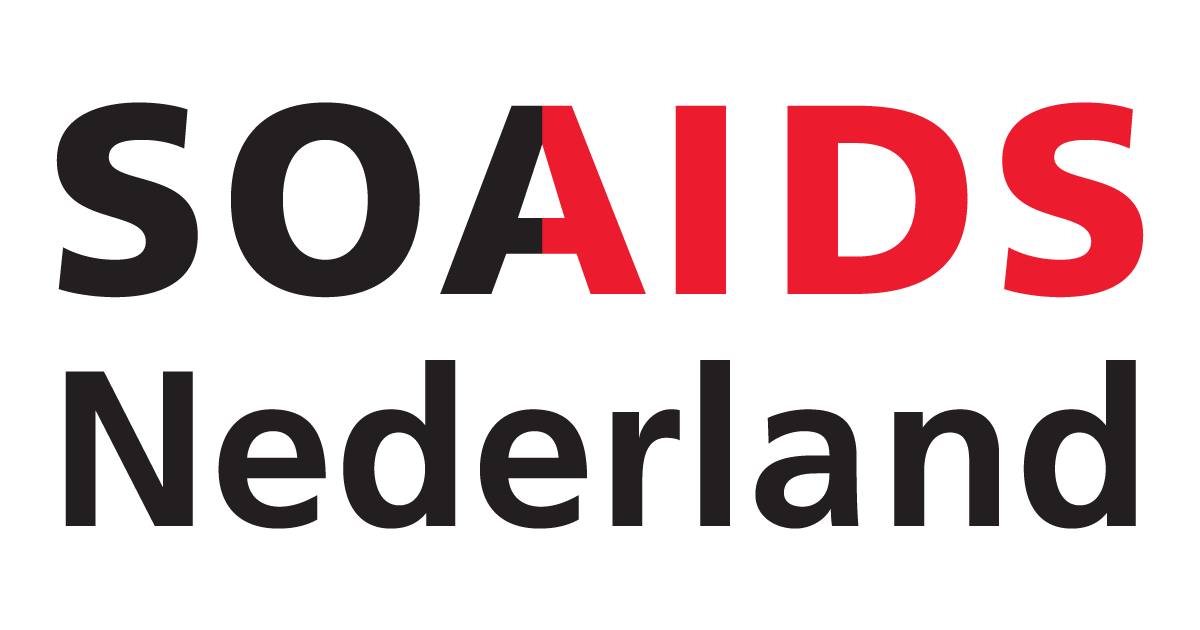 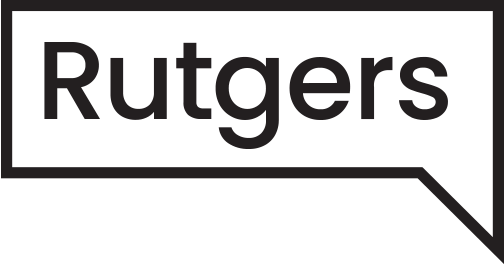 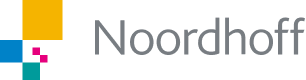 Stel je eens voor…
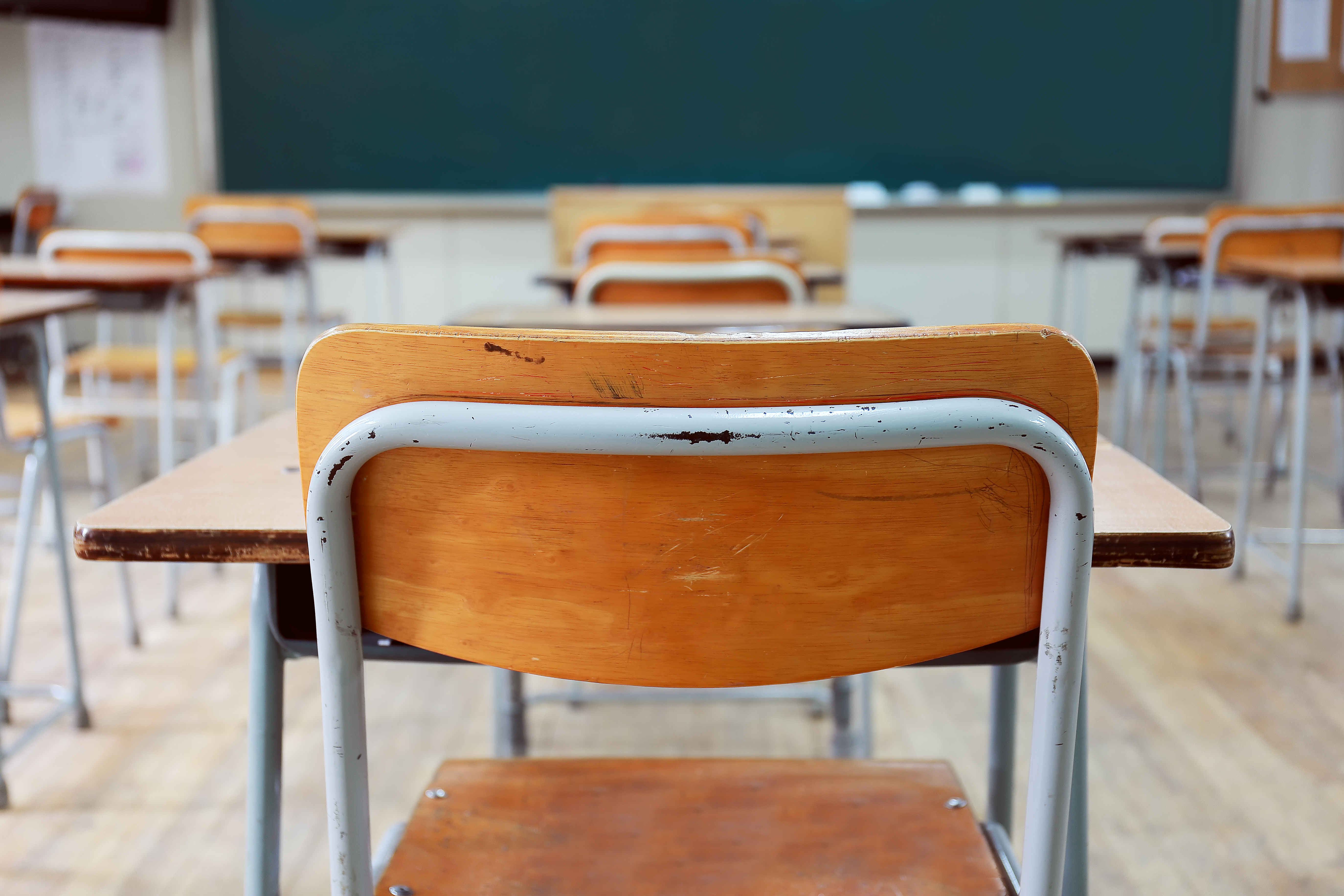 [Speaker Notes: Visualisatie waarin de docenten wordt gevraagd zich een klas voor te stellen. Je geeft RSV. Eén leerling vertelt dat die queer is. Klas reageert positief en ondersteunend, behalve één leerling. Die geeft een reactie waar jij jezelf helemaal niet goed bij voelt. Hoe zag de leerling eruit die ‘uit de kast’ kwam? Hoe zag de negatieve leerling eruit?  Reflectie rond eigen beelden/aannames]
Quiz: actuele cijfers (Seks onder je 25e 2023)
[Speaker Notes: Mentimeter invoegen https://www.menti.com/altwb4nmz1w3]
In gesprek: 3 stellingen
Maar eerst: welke afspraken maken we met elkaar?
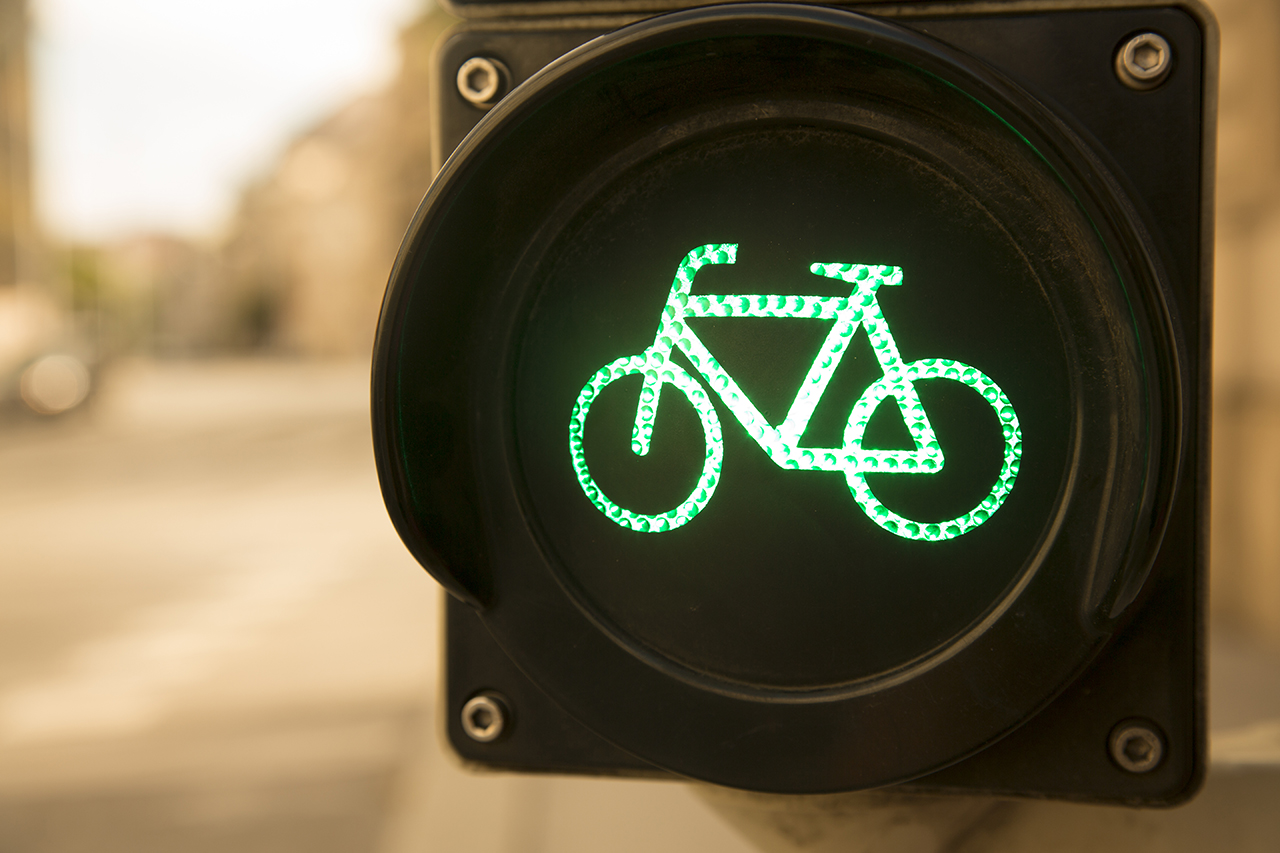 [Speaker Notes: Veiligheid in de groep: samen afspraken maken. Duidelijk zijn, bijvoorbeeld ‘Respect’ : wat is dat? Wat betekent dat voor jullie?]
Wij doen op school genoeg rond seksuele diversiteit
[Speaker Notes: Sociale veiligheid? Ook opgenomen in de kerndoelen.]
Het is belangrijk dat leerlingen alles kunnen zeggen in een gesprek
[Speaker Notes: Nee, het geeft juist veiligheid om grenzen te bieden]
Stereotype beelden ontkrachten in de les is belangrijk.
[Speaker Notes: Niet door ze te benoemen, Ook al noem je dat je juist niet moet denken aan een bepaald stereotype, dan denk je er onbewust vaak juist toch aan. Gebruik positieve beelden]
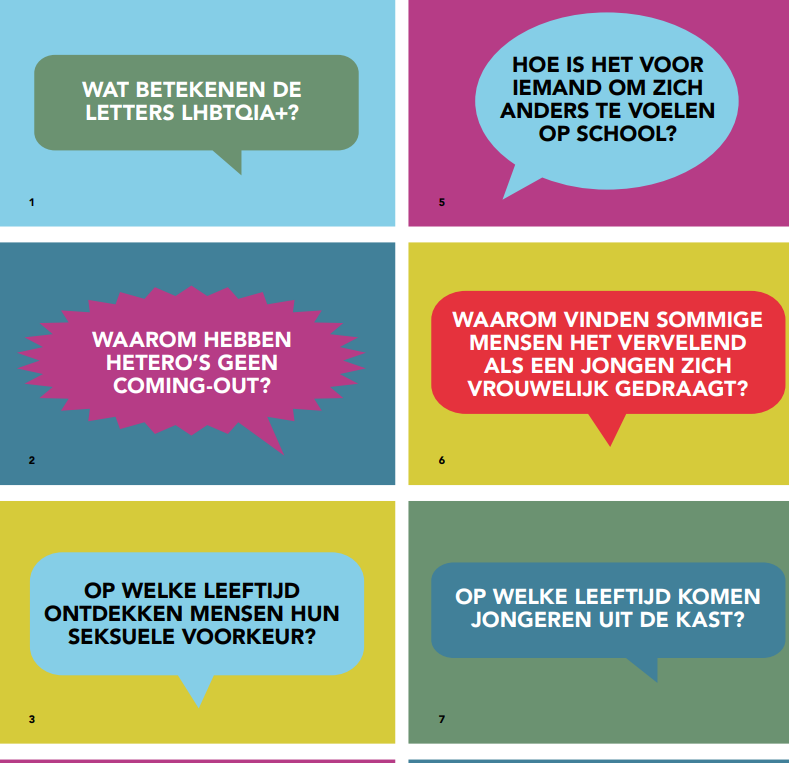 Even oefenen: kaartjesspel
Meer weten?
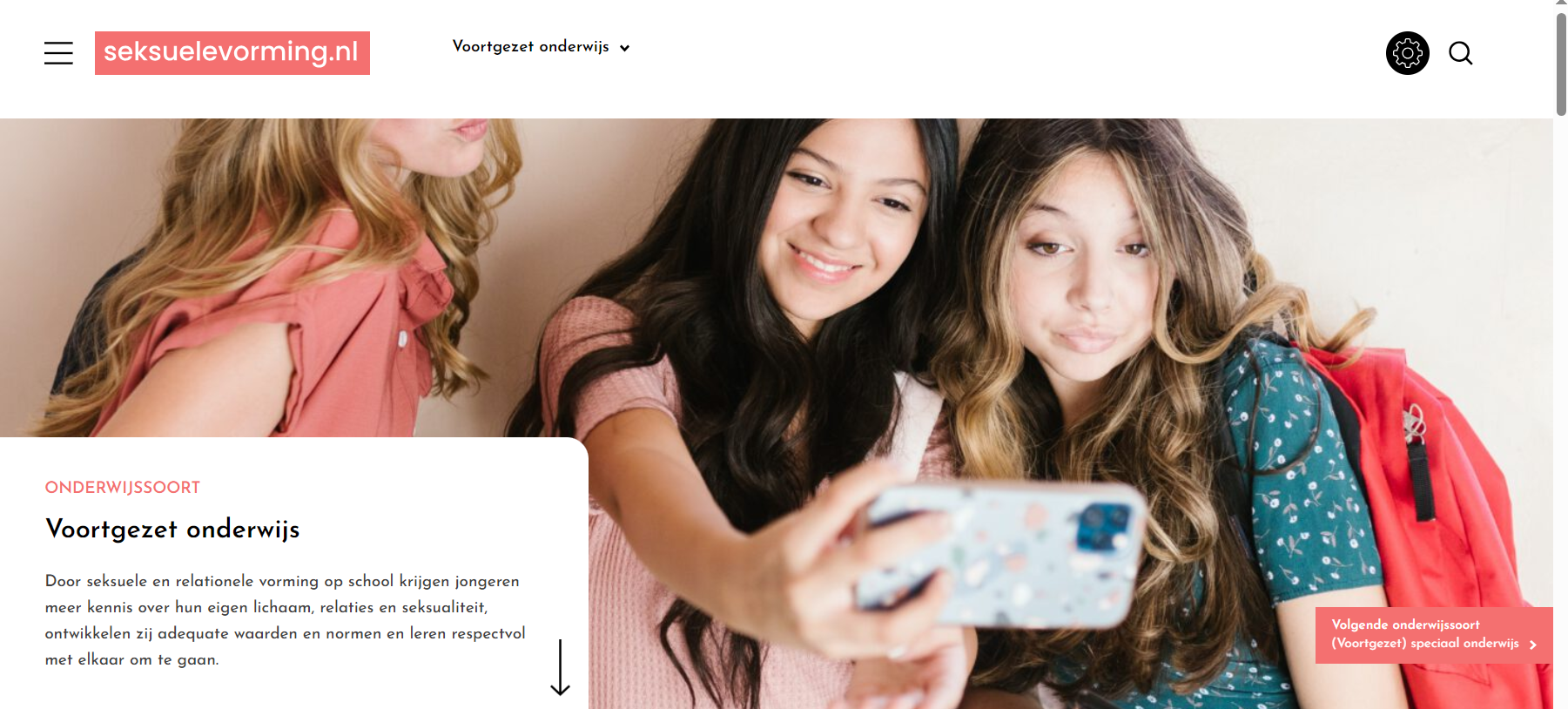 [Speaker Notes: Zie de hand-out]
En als je vragen hebt…
Alicia Euwema aeuwema@soaaids.nl
Evelien Spek espek@soaaids.nl 
Marieke v/d Borne: MvandenBorne@soaaids.nl
[Speaker Notes: Hand-out maken + naar Desiree sturen]